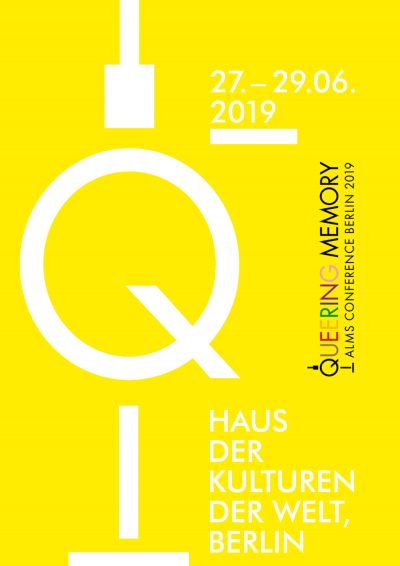 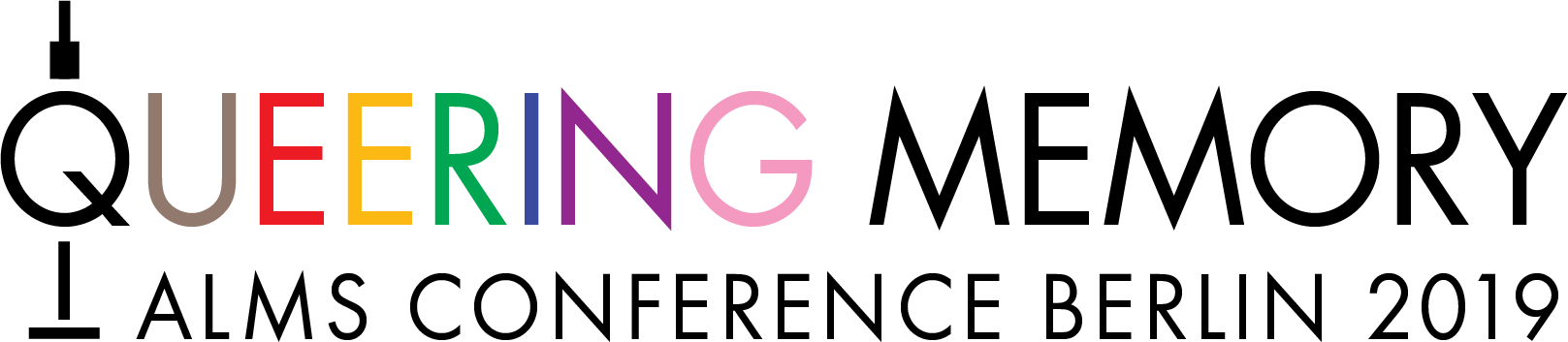 Schlaglichter und internationale Trends queerer Geschichte

KATE DAVISON


15. TREFFEN DES KOORDINIERUNGSGREMIUMS LSBTI-GESCHICHTE
Senatsverwaltung für Justiz, Verbraucherschutz und Antidiskriminierung

14 NOVEMBER 2019
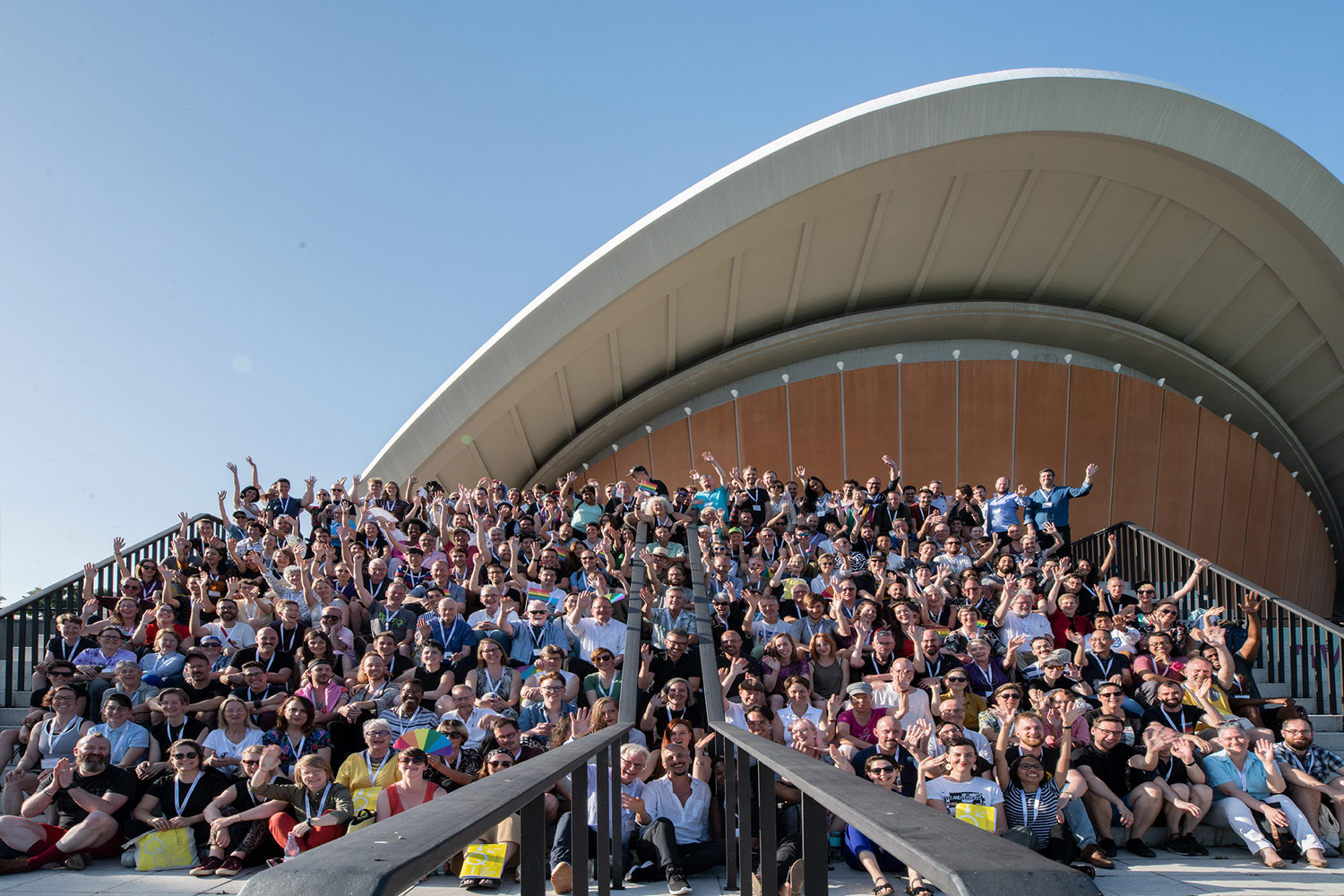 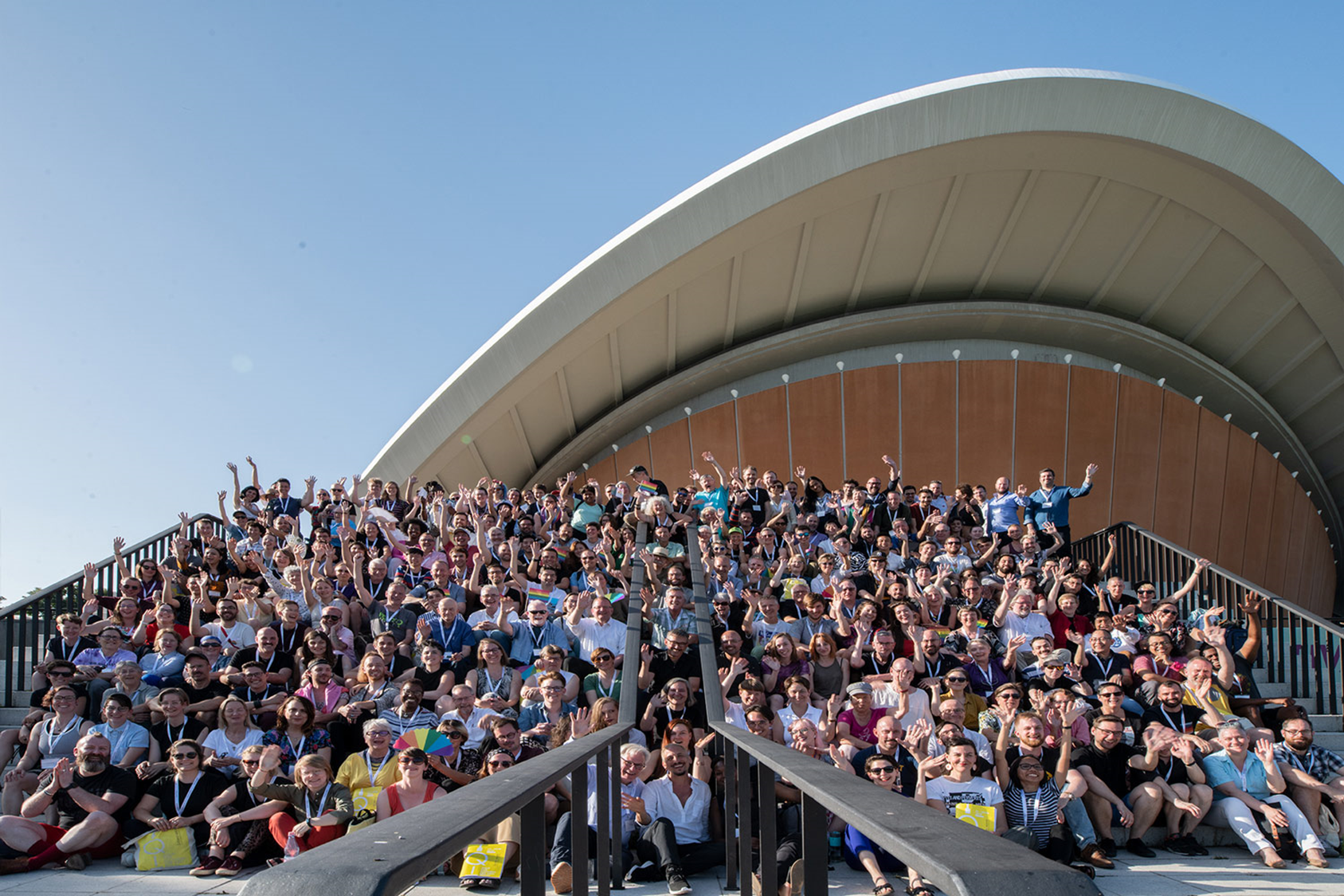 Teilnahme
530 Teilnehmende, aus
40 Ländern
200 (ca.) Vorträge
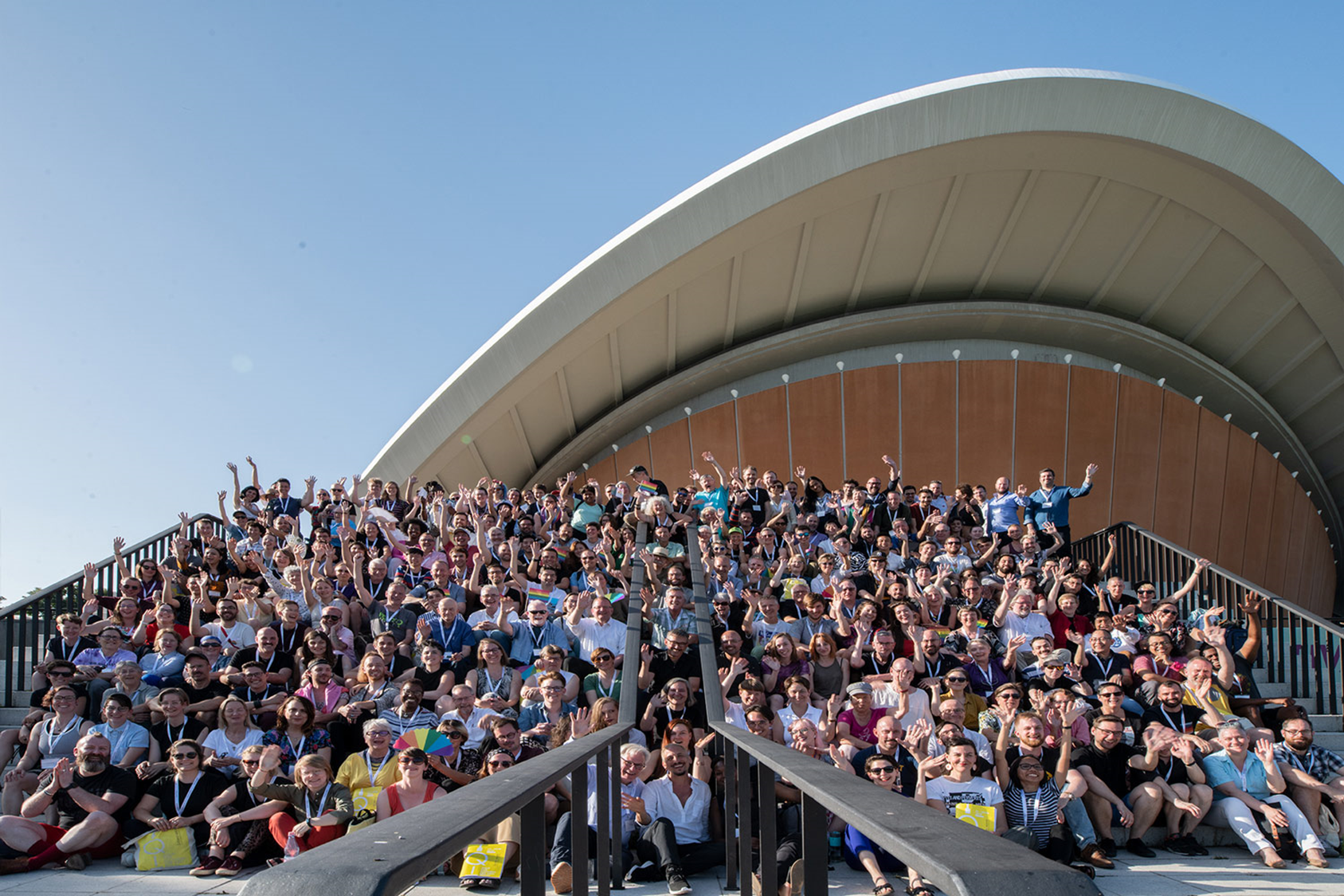 Veranstaltungen
46 normales Format
3 „Panorama“ Format
3 “Café Global” Format
Eröffnungspodium
Abschlusspodium
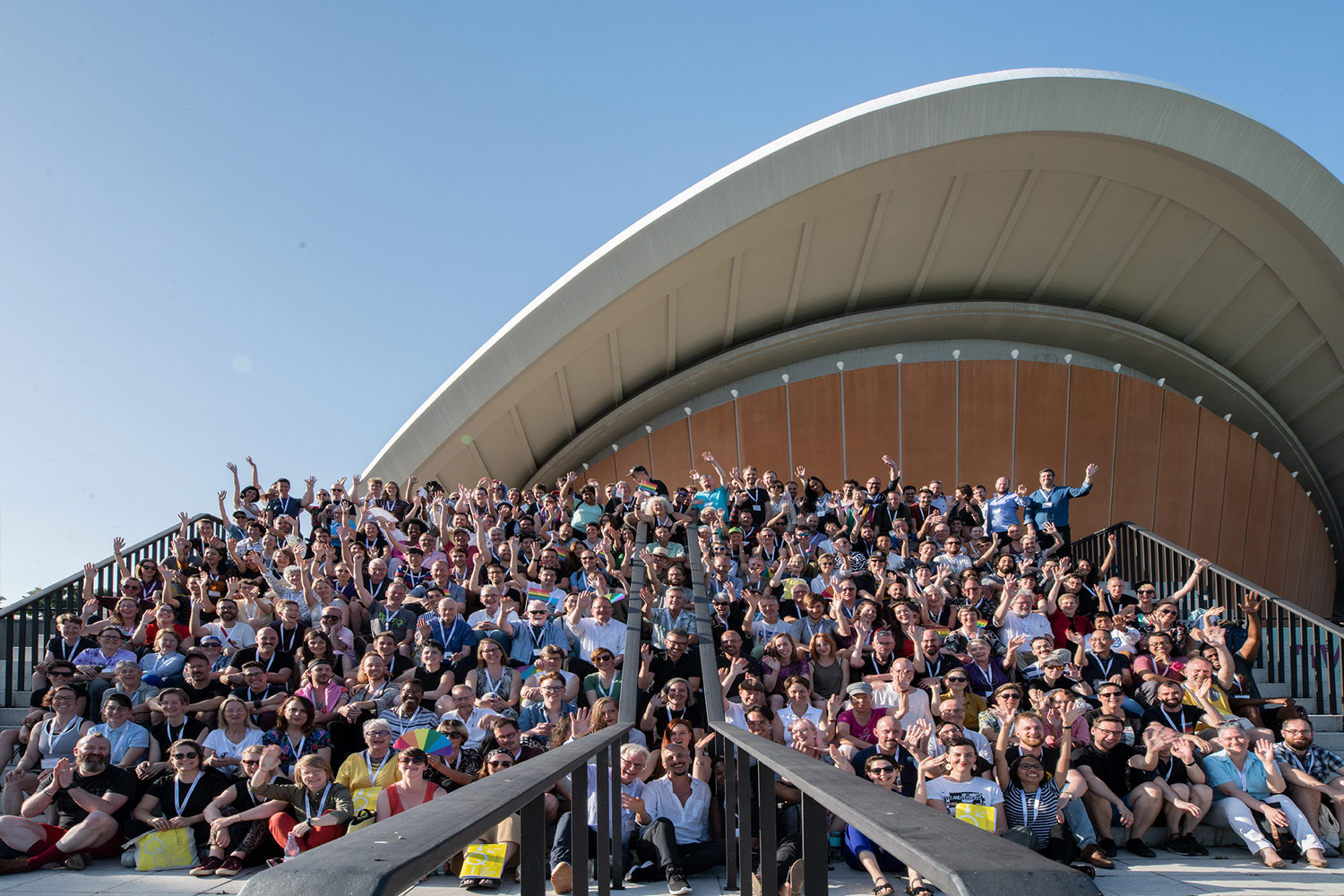 Rahmenprogramm: Kunst, Filme & Tours
11 Ausstellungen bzw. Performances
6 Filme
3 Walking Tours
2 Vernetzungstreffen: 
“Twin City” Roundtable
Small Community Archives Caucus
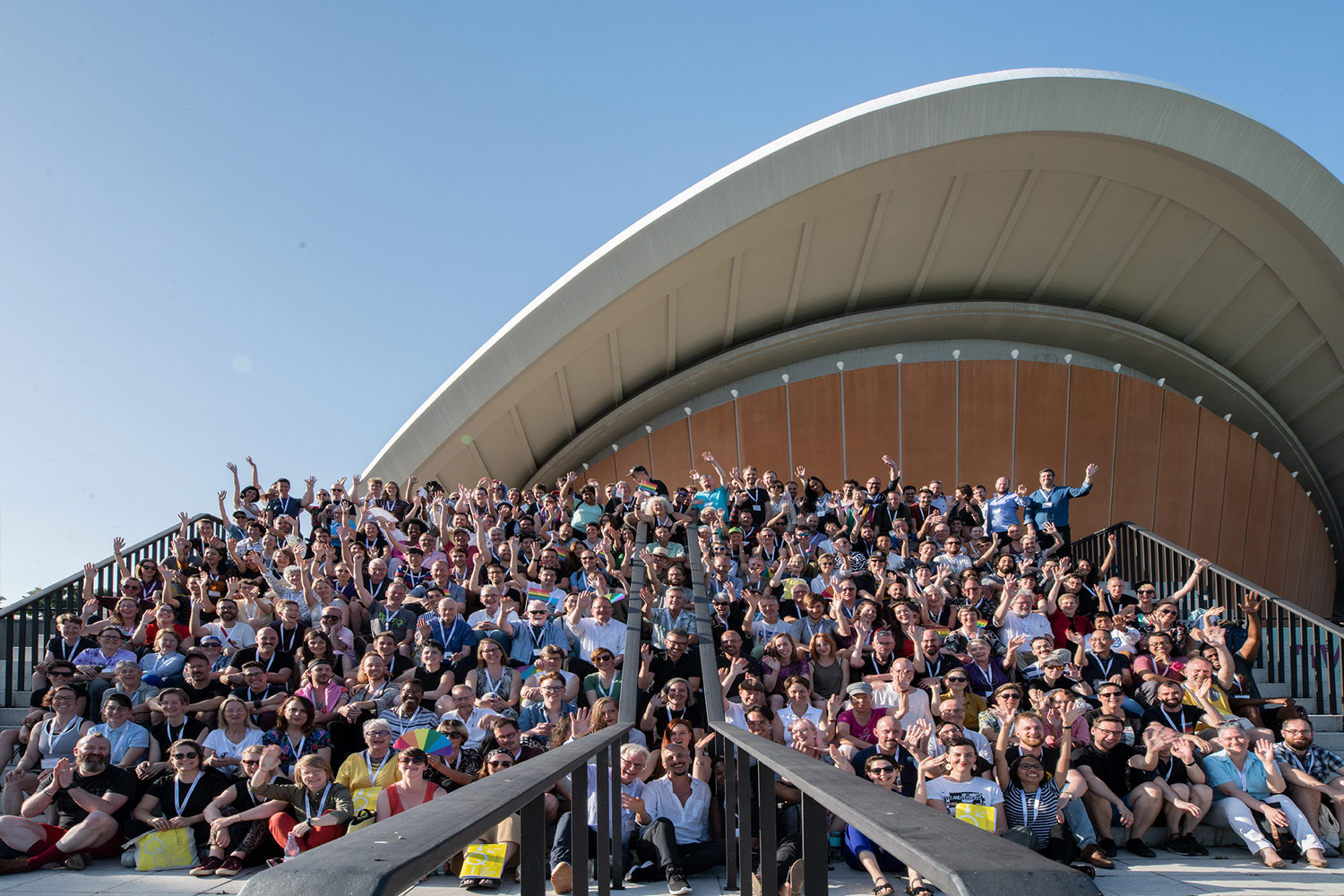 Abendveranstaltungen
“Einstein of Sex”  
Theaterstück von Livingstones Kabinet (DK)

Documentary Film Night
8 Filme
Programm
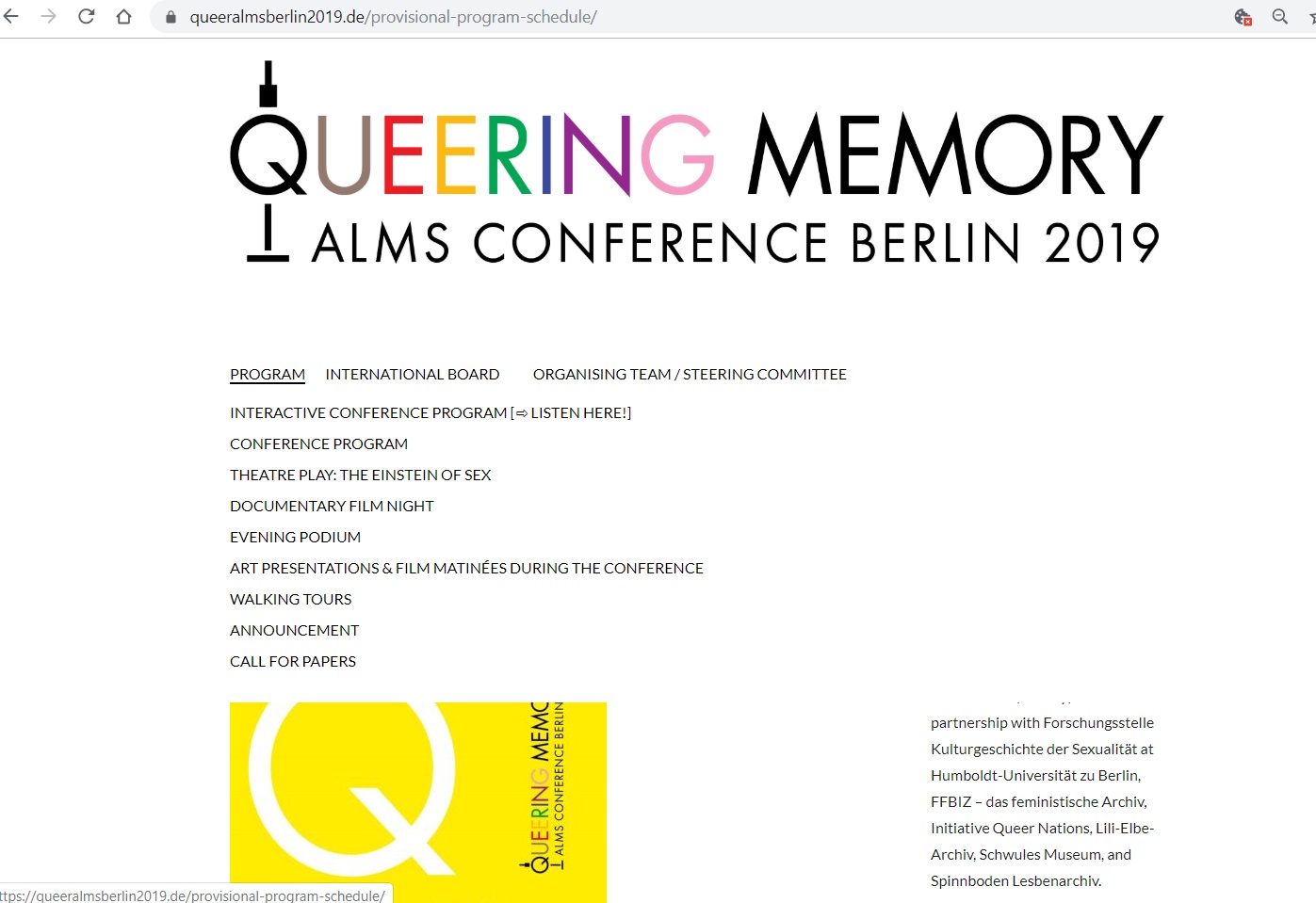 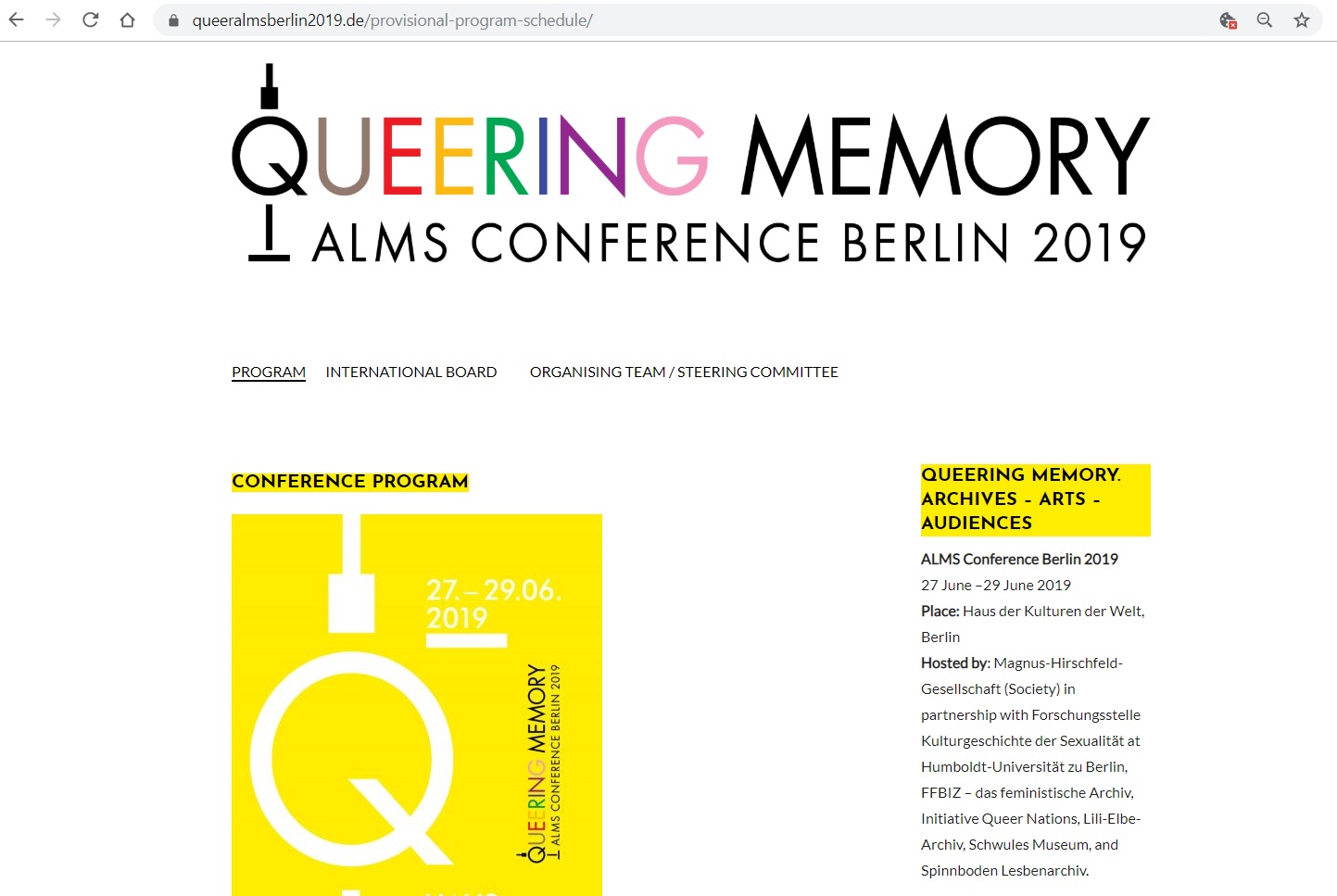 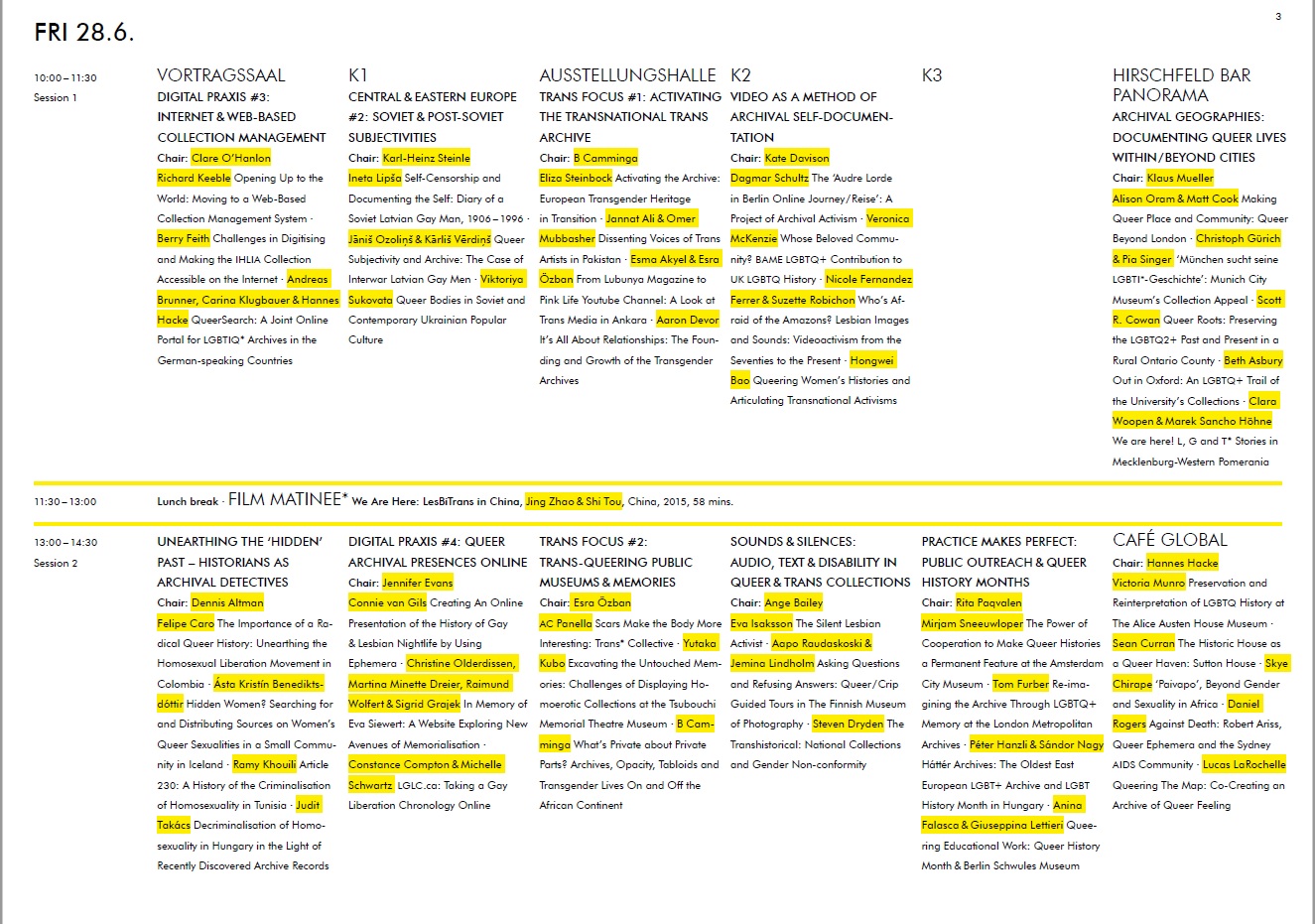 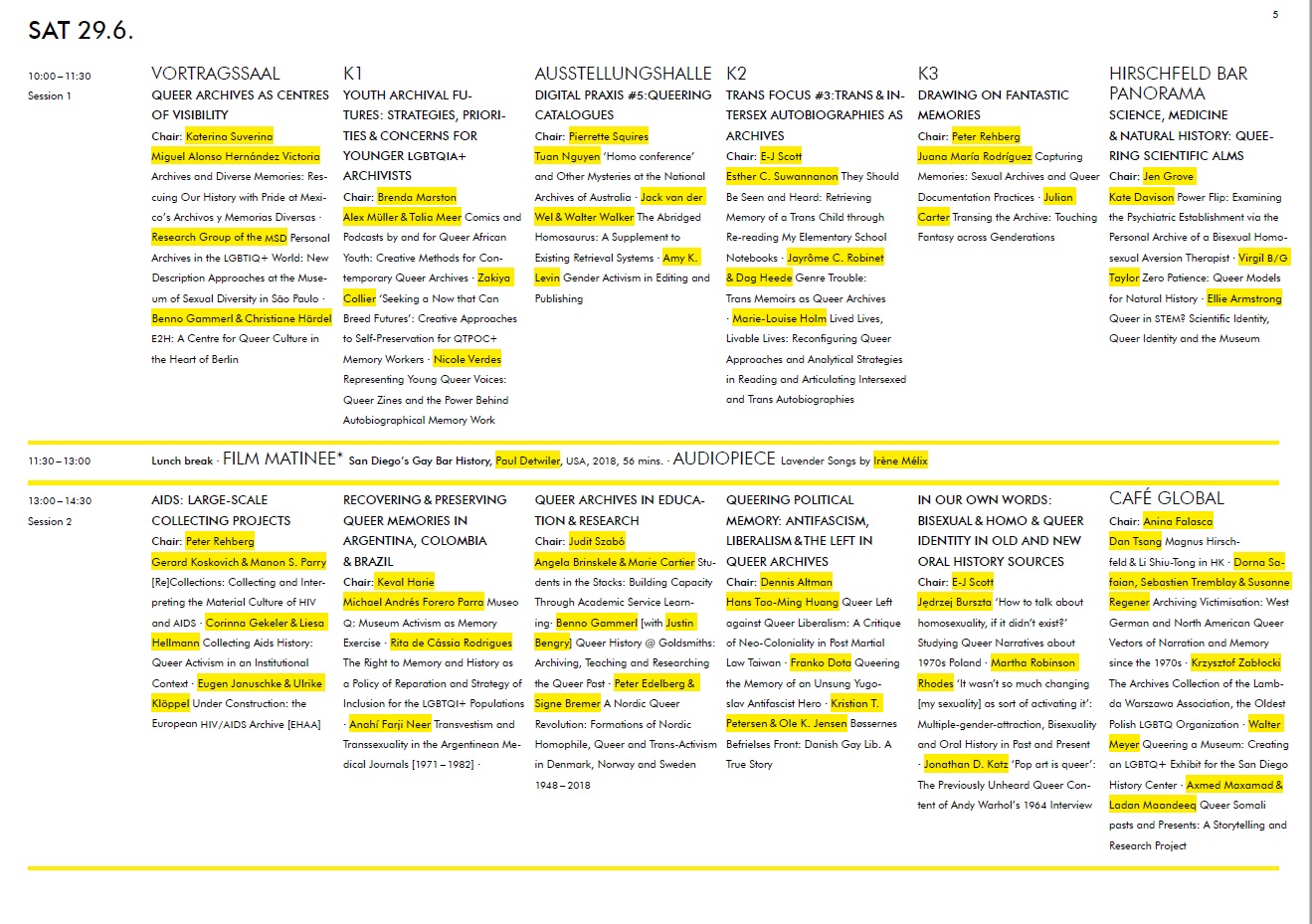 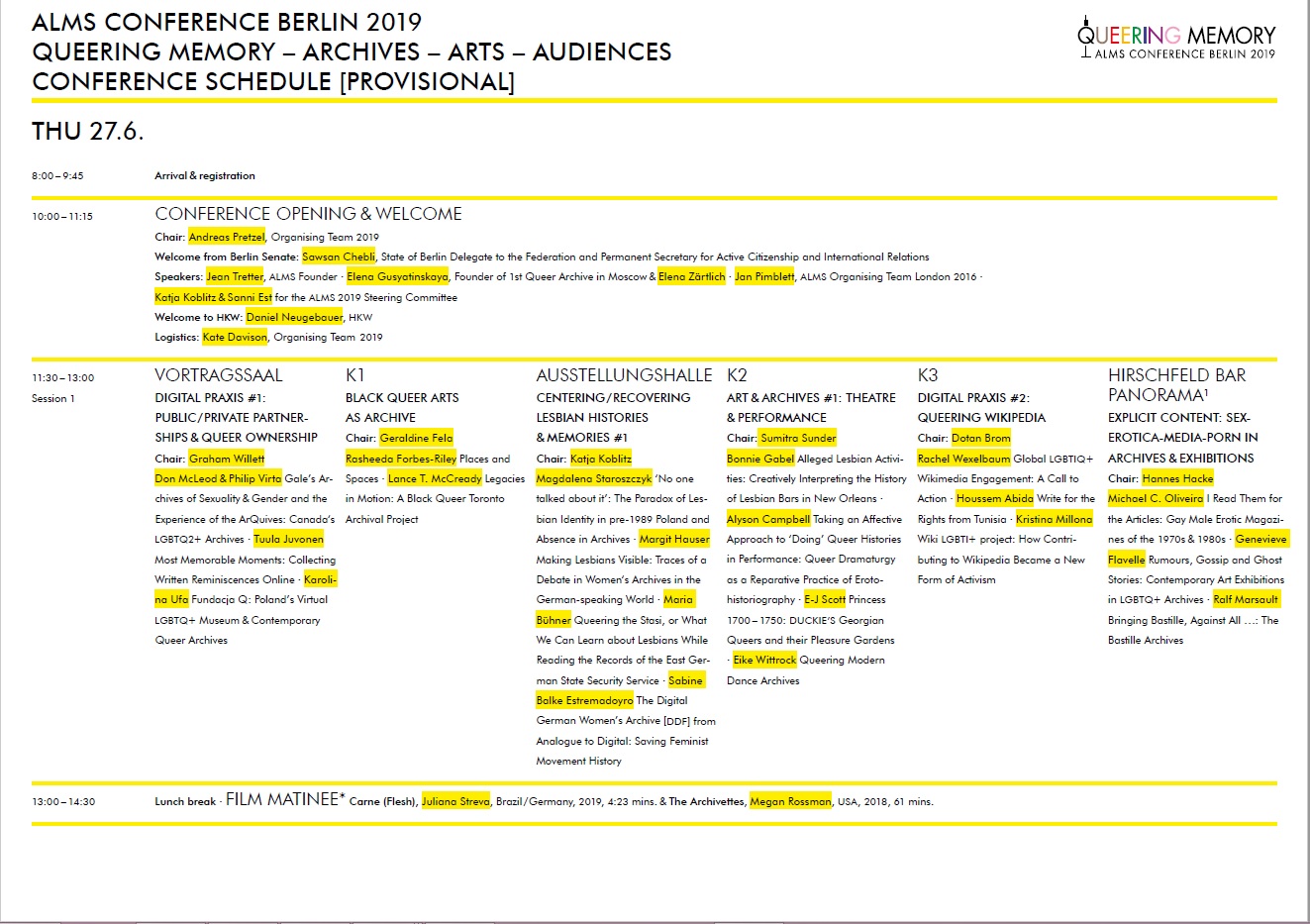 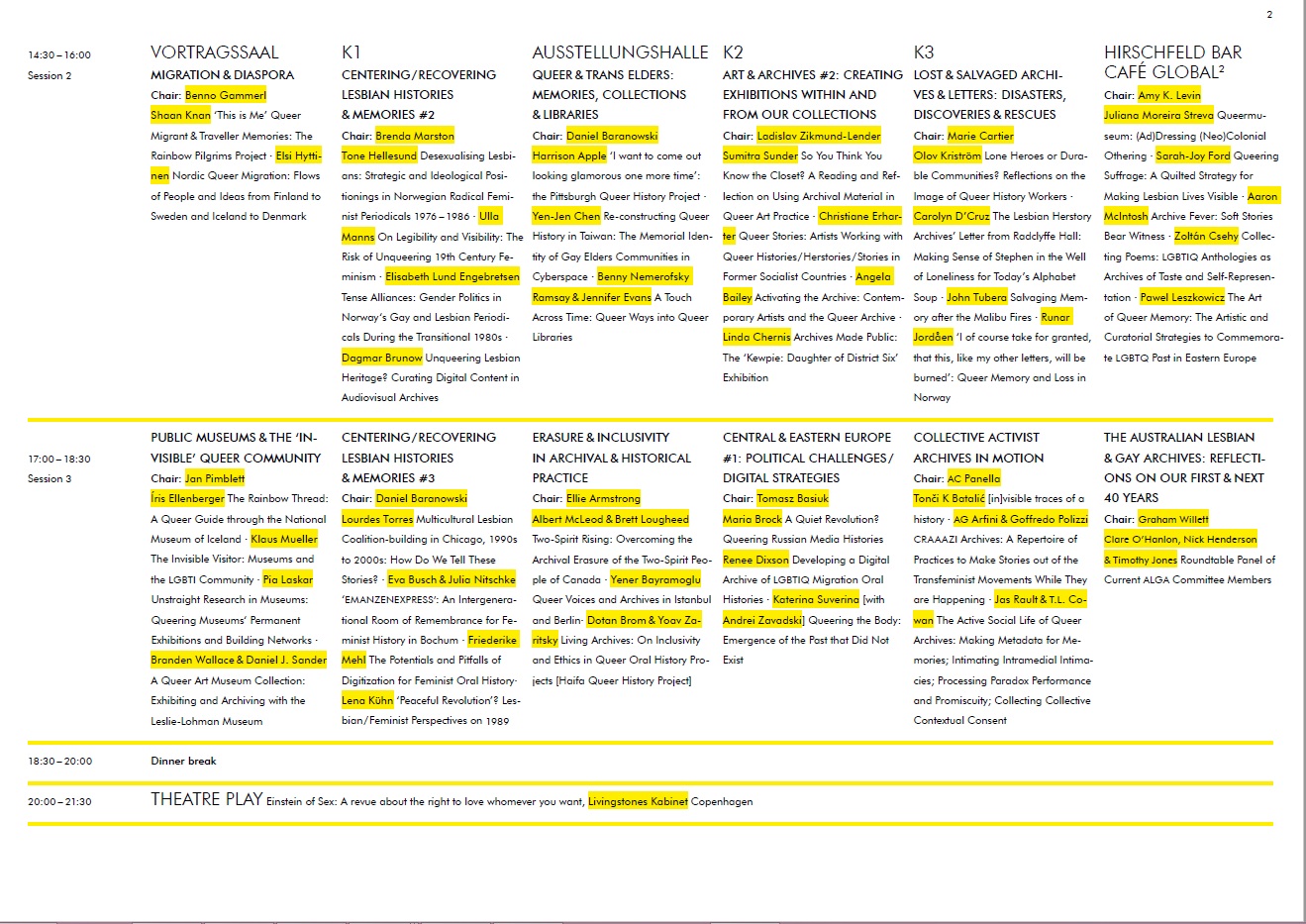 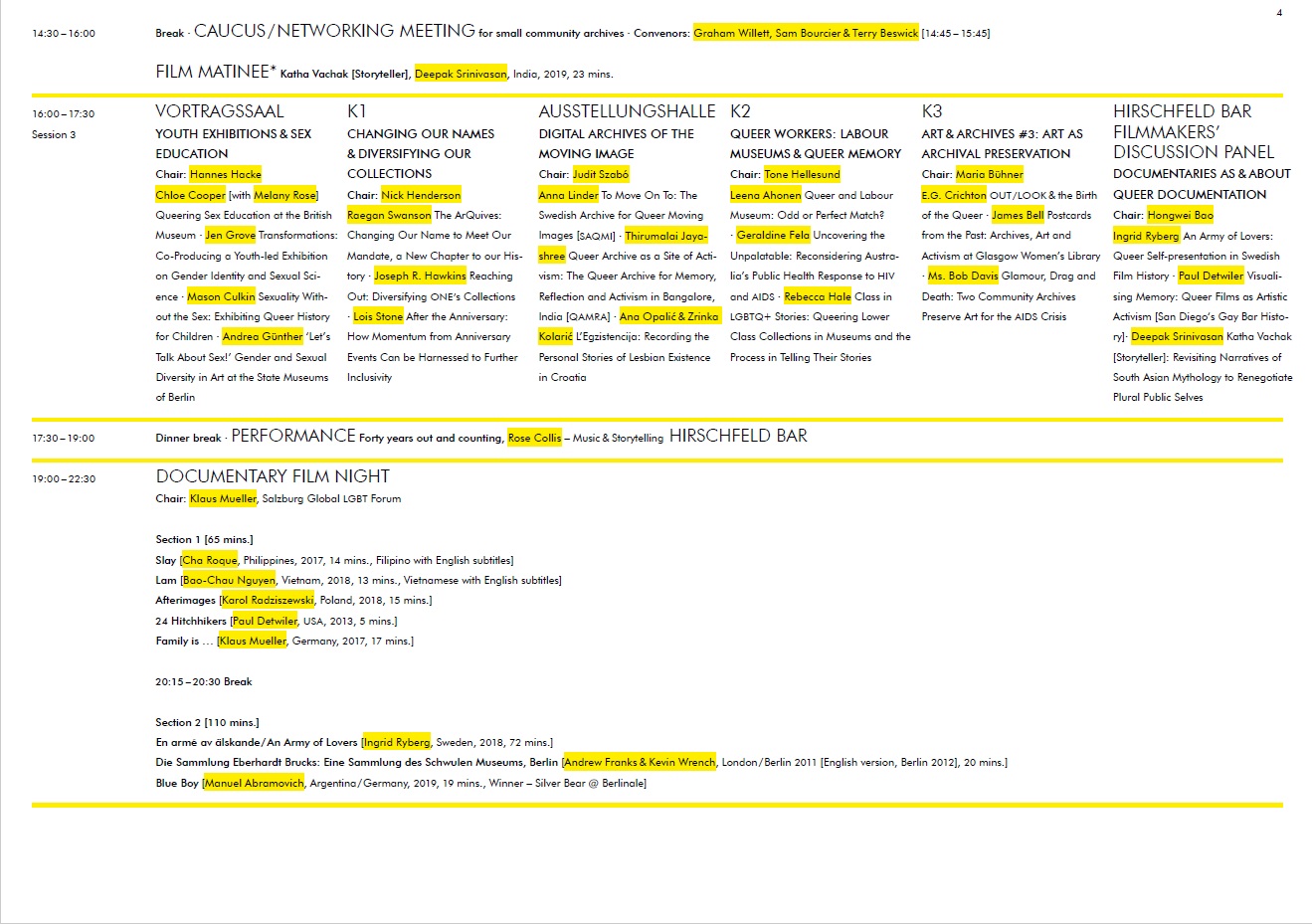 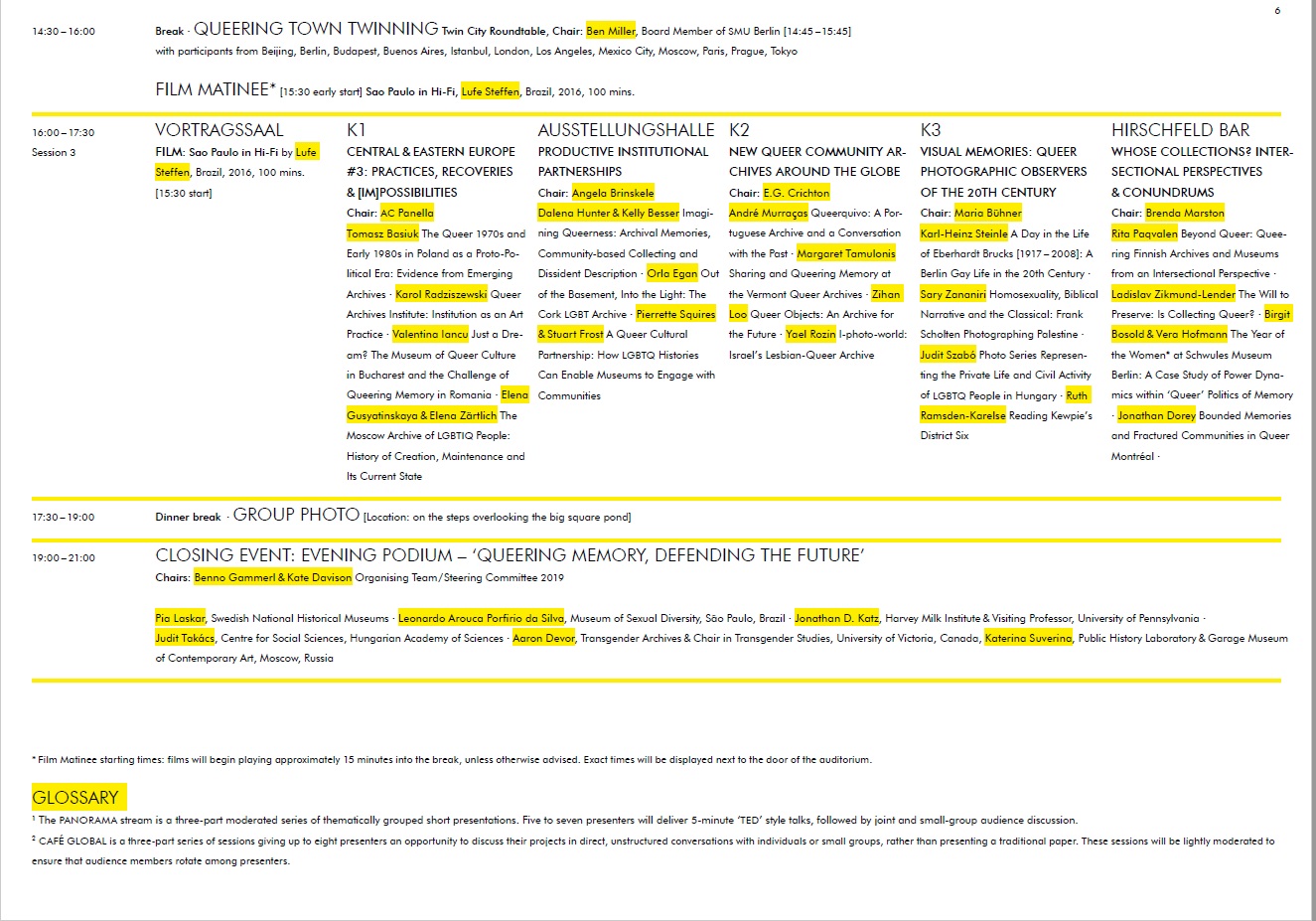 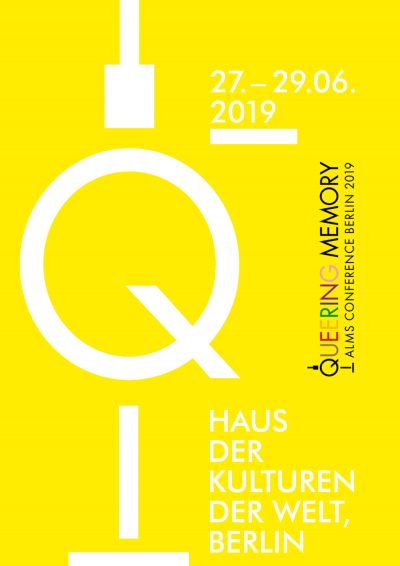 Inhaltliche Trends:
Trans*geschichte & ALMS
Lesben*geschichte
Queere ALMS in Ostmitteleuropa
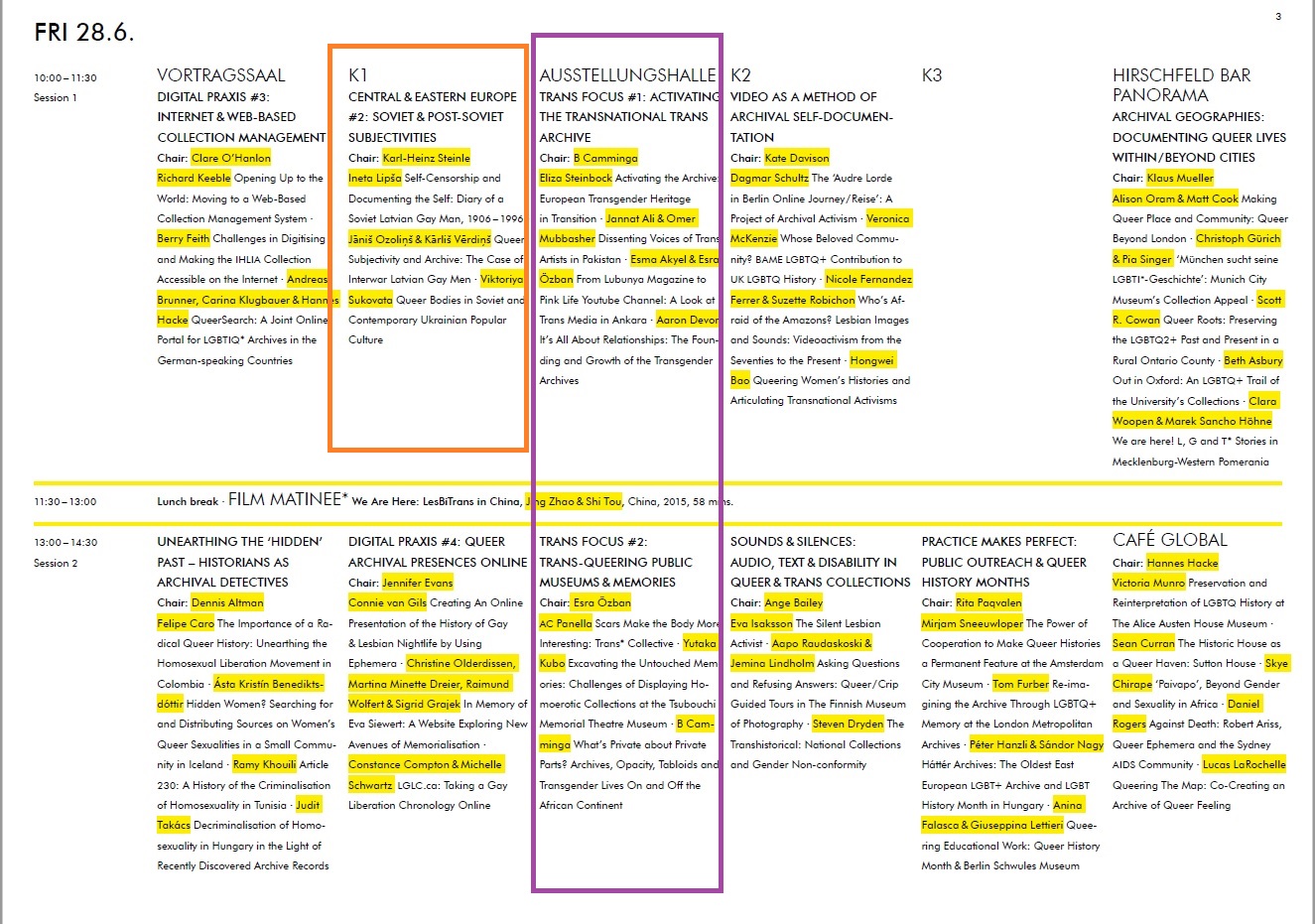 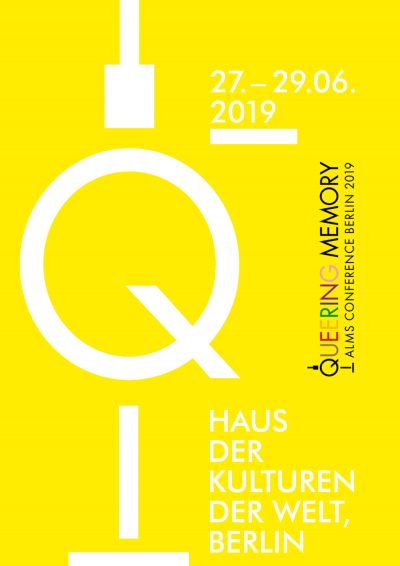 Trends: Strukturen & Methodik
Namensänderung
Digitale- & virtuelle ALMS
Integration & Kooperation mit Kunstschaffende
Pride Centres / Queer Houses
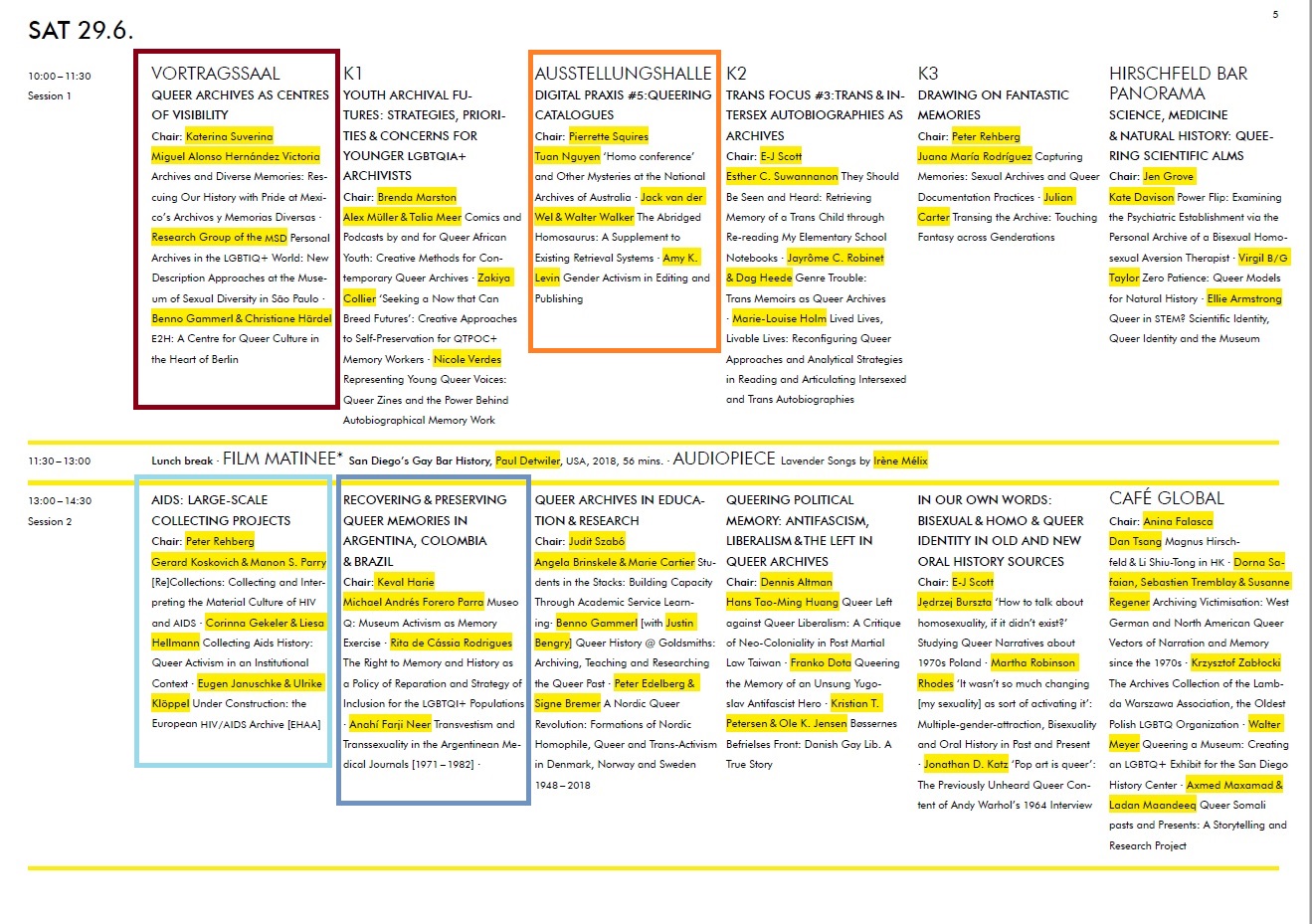 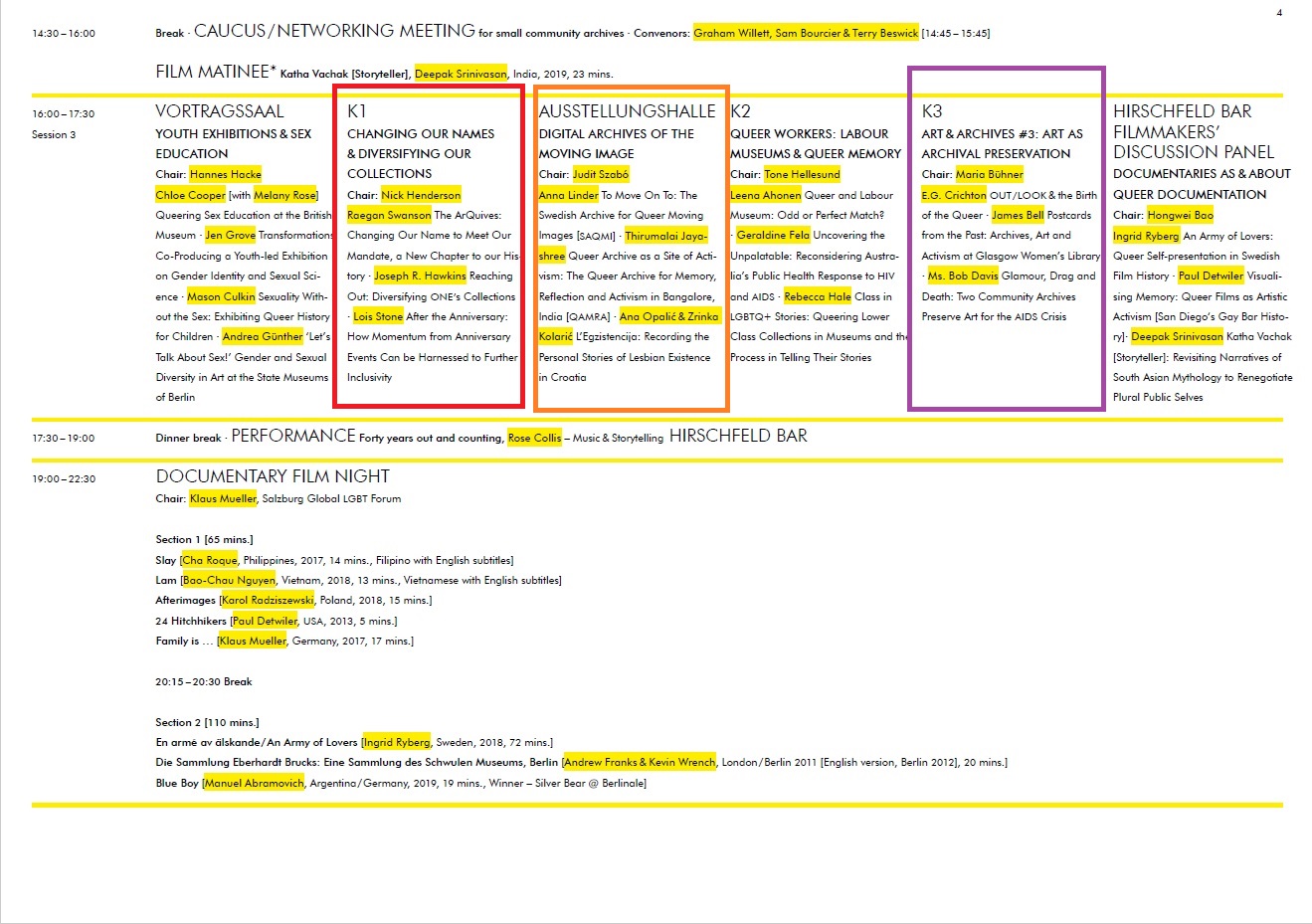 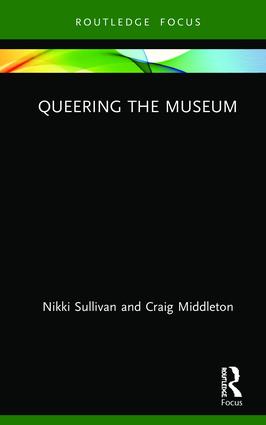 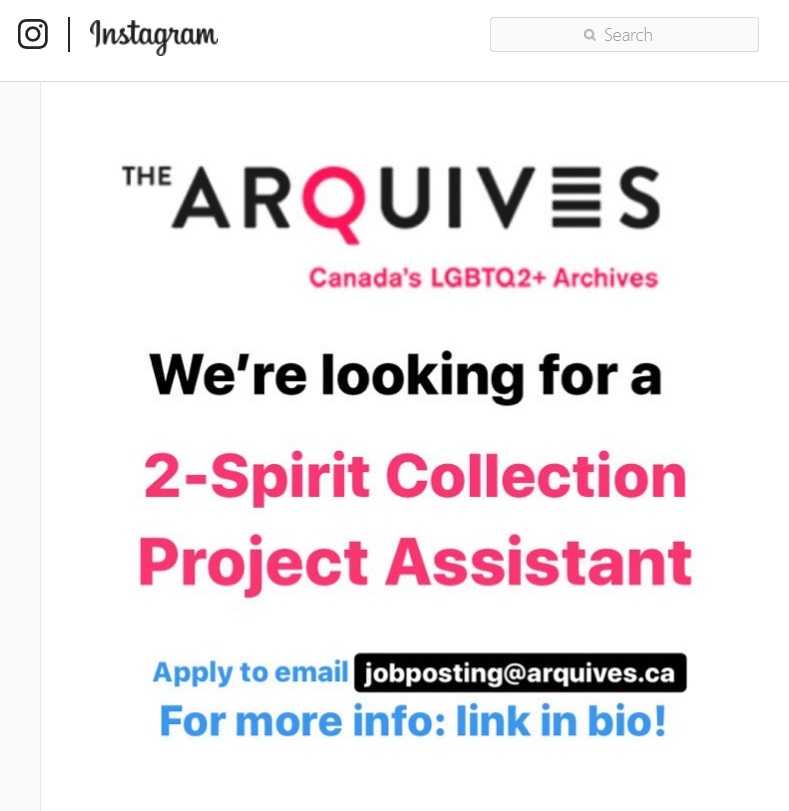 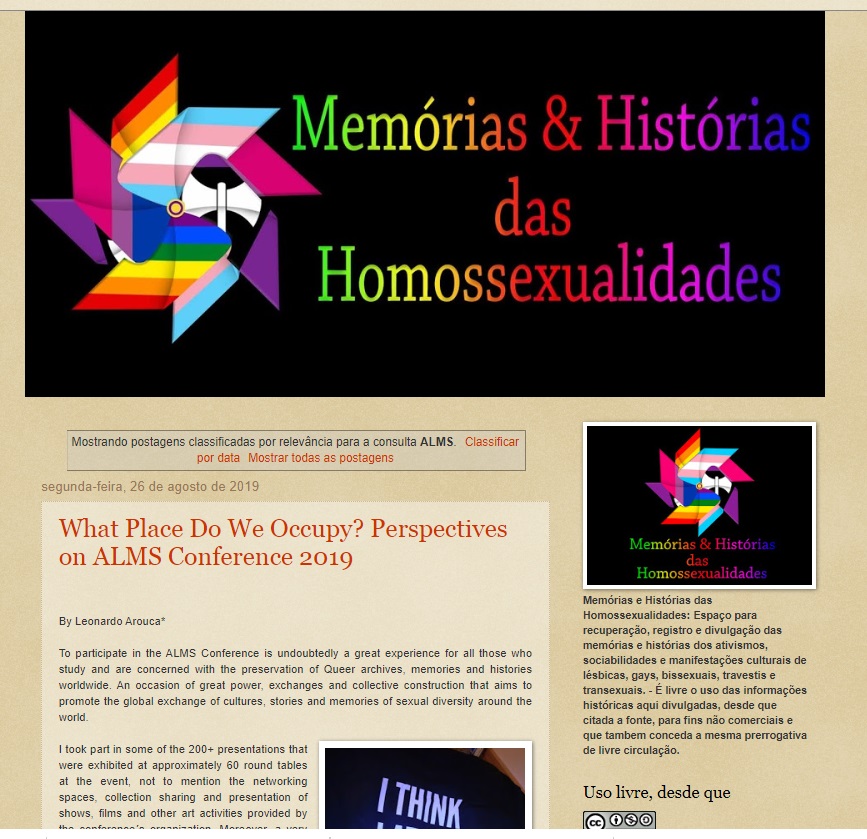 Post-ALMS Projekte (kleine Auswahl)
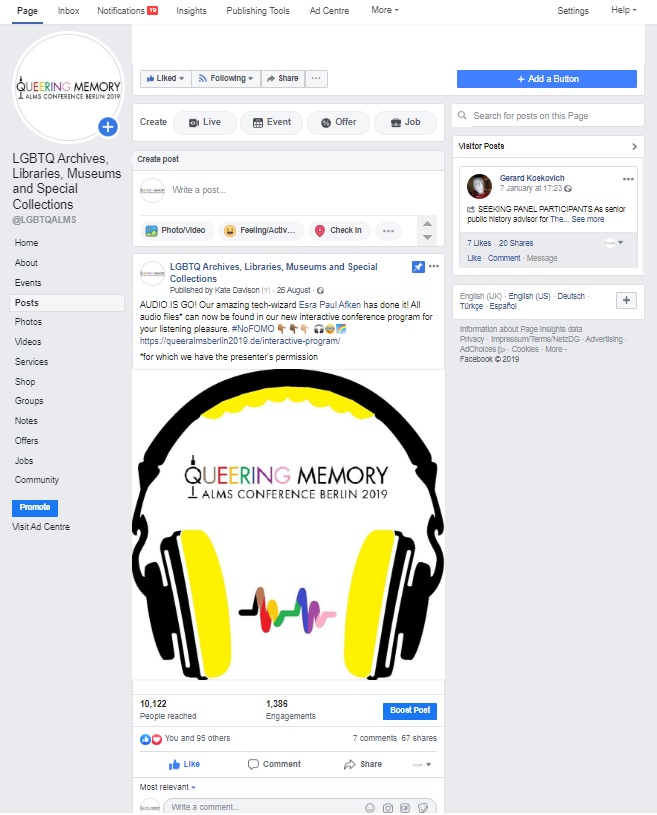 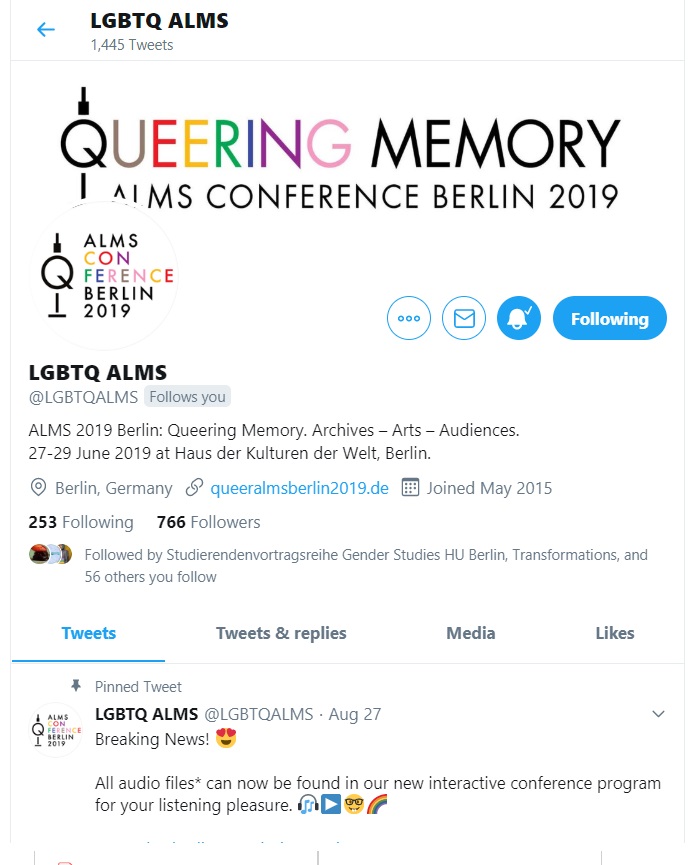 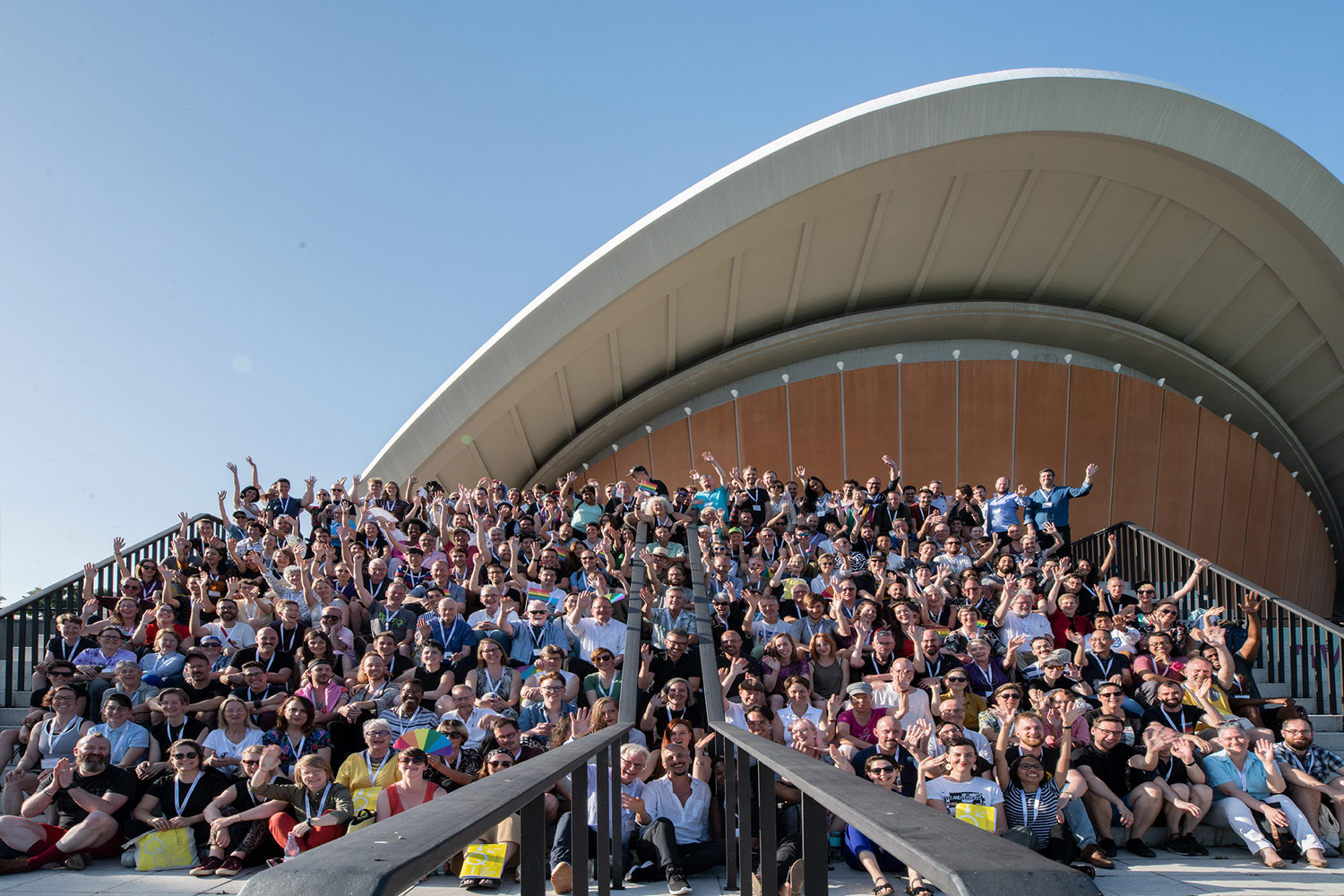 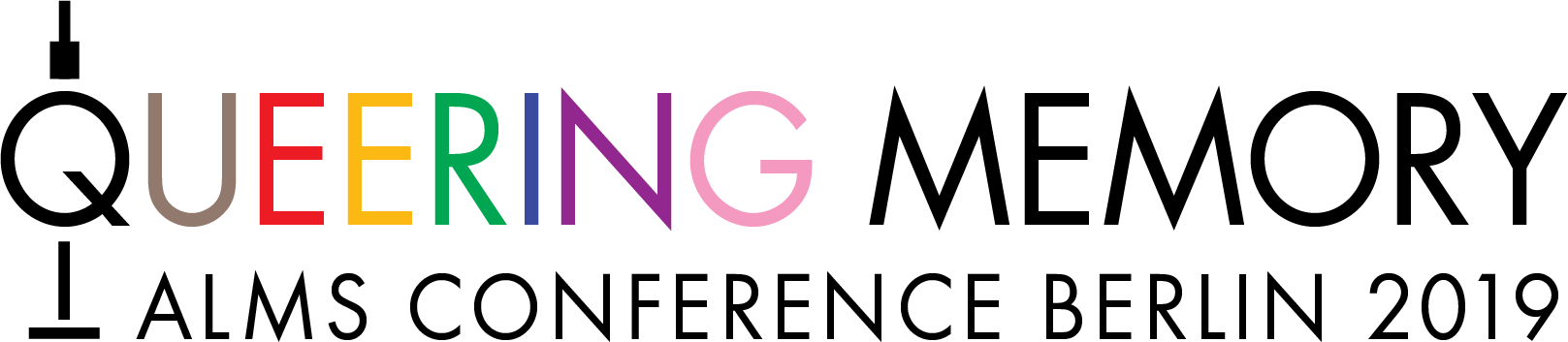